SBWL-Messe
SBWL Rechnungslegung und Steuerlehre
Abteilung Unternehmensrechnung und Revision
Übersicht
Qualifikationsprofil unserer Studierenden
Aufbau der SBWL
Kursinhalte
Praxisbezug in der SBWL
Wichtige Termine zum Aufnahmeprozess
Wo finden Sie Informationen zur SBWL?
Berufsbilder
Rechnungswesen
Wirtschaftsprüfung
Revision
SBWL ReSt
Steuerberatung
Unternehmens-beratung
Steuerabteilung
Controlling
Finanzverwaltung
Übersicht
Qualifikationsprofil unserer Studierenden
Aufbau der SBWL
Kursinhalte
Praxisbezug in der SBWL
Wichtige Termine zum Aufnahmeprozess
Wo finden Sie Informationen zur SBWL?
Aufnahme SBWL ReSt
Aufnahmeprozess
Notenschnitt
AMC I & II <= 1,5
eventuell strengere Formulierung


     automatische 
     Aufnahme
Stoff:
AMC II (extern)
Einführung in das Steuerrecht (Module 1-5)
120 Plätze 
pro Semester
Aufnahmeverfahren
 davon 6 Plätze für das Studienfortschritts-kontingent
Die Bestätigung Ihres Platzes per E-Mail ist immer erforderlich.
[Speaker Notes: Ca. 250 Bewerbungen pro Semester
Aufnahme SBWL-Studierende Waiver/ET: ca. 50 Studierende über Waiver je Semester (dh wenn man den Notenschnitt erfüllt, ist es sehr wahrscheinlich, dass man einen Platz erhält)
Offizielle Info über Aufnahme der Waiver-Studierenden direkt nach Ende der Anmeldefrist, gleichzeitig erhalten die Studierenden, die zum ET antreten müssen Info
Studienfortschrittskontingent: Von den 120 Plätzen wurden letztes Semester 6 Plätze über dieses Programm vergeben. Zuteilung erfolgt zentral (haben noch keine Info, wie viele Studierende wir heuer über dieses Programm aufnehmen, wird ähnlich sein), Informationen dazu gibt es auf der WU-Homepage (Link auch auf SBWL-Homepage). Kurz zusammengefasst: Studierende, die sich zum Anmeldeverfahren angemeldet haben und ernsthaft am Anmeldeverfahren teilgenommen haben, aber keinen Platz erhalten, haben noch die Möglichkeit über das Studienfortschrittkontingent aufgenommen zu werden. Dafür müssen sie zwingend am Einstiegstest teilnehmen, und mindestens 30 % (= ernsthaft, heuer mit Prozentsatz definiert) erzielen. Nach der regulären Aufnahme der Waiver und ET-Studierenden werden die Studierenden, die mind. 30 % beim ET erzielt haben, nach Studienfortschritt gereiht und ca. 6 Personen erhalten einen Platz (Reihung und Vergabe erfolgt über Prüfungsorganisation). – Was genau zu beachten ist: WU-Homepage
WICHTIG: Während dem Aufnahmeverfahren müssen die Mails regelmäßig gecheckt werden, da die Kommunikation per E-Mail erfolgt und eine Bestätigung des Platzes innerhalb einer Frist notwendig ist.]
Aufbau der SBWL
Modulprüfung
Modulprüfung
Studienempfehlung
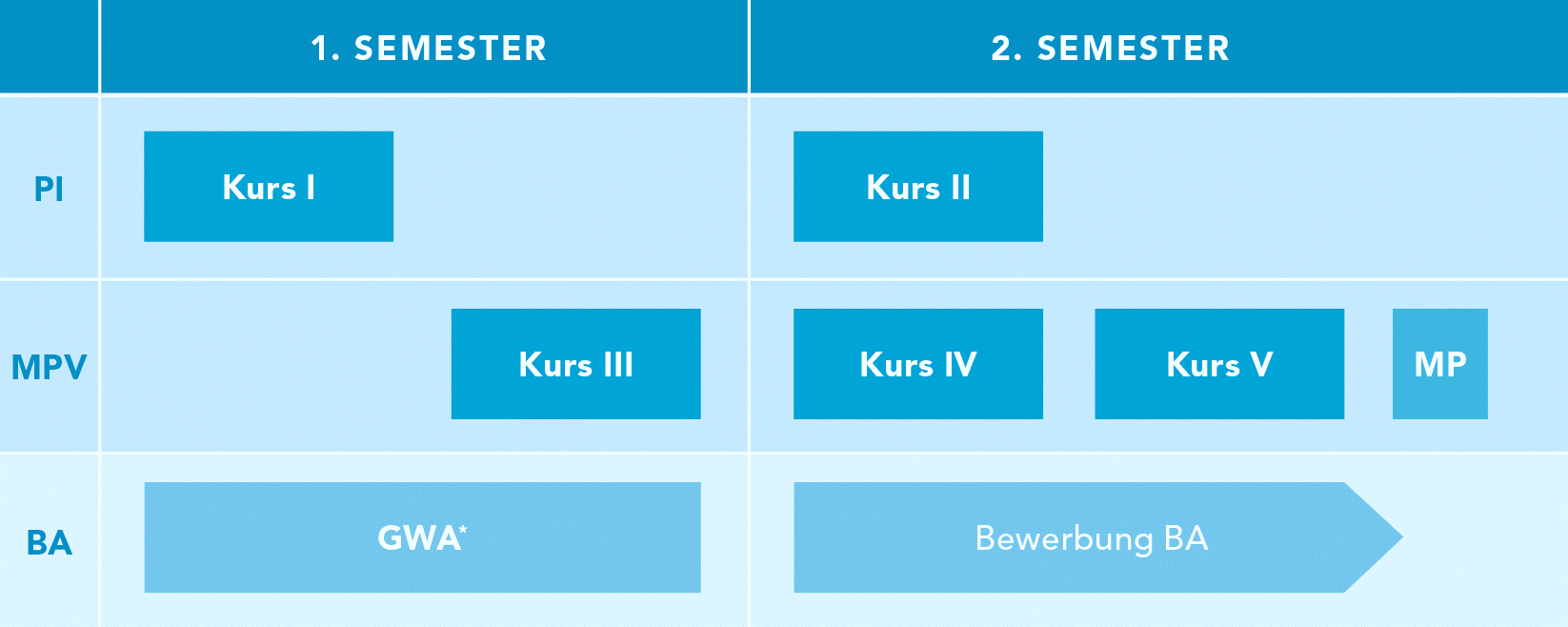 *) Hierbei können Sie jede beliebige im Rahmen des Bachelorstudiums angebotene LV „Grundlagen wissenschaftlichen Arbeitens“ besuchen.
[Speaker Notes: Nur der Studienempfehlung nach stellen wir sicher, dass es zu keinen Überschneidungen der LVs kommt.]
Schriftliche Modulprüfung

Kurs I
Kurs III

Kurs II
Kurs IV
Modulprüfung
Kurs V

Anwesenheitspflicht von min 80 %

Anwesenheitspflicht von min 50 %
Inhalt: Stoff der gesamten SBWL 
	(Kurse I-V) und RWZ-Fachartikel
Dauer: 120 Min (120 Punkte)
Positive Note ab 50 % (60,5 Punkte)

Zwei Termine pro Semester
Mitarbeitspunkte: 
Insgesamt max 12 Punkte 
Pro Kurs max 4 Punkte (Kurse III-V), 
	pro LV-Einheit max 1 Punkt
Zusätzliche Möglichkeiten durch Case-Studies
Keine Berücksichtigung bei negativer Note
Bachelorarbeiten

Kurs I
GWA
Bachelorarbeit
+
Platzzuteilung:
Anmeldung über Learn@WU am Beginn des Semesters
Vergabe über Notendurchschnitt (STEOP, Kurs I)

Themenzuteilung:
Beginn/Mitte 2. Semestermonat

Bearbeitungszeit: 6 Monate

Details: https://www.wu.ac.at/accounting/lehre/sbwl-rechnungslegung-und-steuerlehre/bachelorarbeiten
[Speaker Notes: Statt GWA (Grundlagen wissenschaftlichen Arbeitens) kann auch die PI Forschungsmethoden belegt werden. 
Wir empfehlen die Lehrveranstaltung GWA bereits vor dem Verfassen der Bachelorarbeit zu belegen. Eine positive Beurteilung der Lehrveranstaltung GWA muss allerspätestens bei Abgabe der Bachelorarbeit in LPIS eingetragen sein. 
Die Bewerbungsfrist wird jeweils auf der Homepage veröffentlicht.]
Übersicht
Qualifikationsprofil unserer Studierenden
Aufbau der SBWL
Kursinhalte
Praxisbezug in der SBWL
Wichtige Termine zum Aufnahmeprozess
Wo finden Sie Informationen zur SBWL?
Kurs I – Grundzüge der Bilanzierung und Unternehmensbesteuerung
LV-Leitung: 	Dr. Katharina van Bakel-Auer		Christian Renelt, BSc (WU), Kristin Resenig, LL.M. (WU)
Kursinhalte
Lernziele
Use your Kodex
Bilanzierung 
Einzelabschluss nach dem Unternehmensgesetzbuch
Erst- und Folgebewertung einzelner Bilanzpositionen
 Steuerlehre
Steuerliche Gewinnermittlungsarten und deren Verknüpfung mit dem Bilanzrecht
Besteuerung unterschiedlicher Rechtsformen
eine Einführung in die Besteuerung unternehmerischer Aktivitäten in Österreich zu vermitteln
die Grundzüge der Bilanzierung (UGB) zu vertiefen
die Grundzüge der Unternehmensbesteuerung (EStG/KStG) zu vermitteln
die Unterschiede von unternehmensrechtlichen und steuerlichen Bestimmungen zu erkennen
und deren Entscheidungsrelevanz im Rahmen unternehmerischer Aktivitäten zu verstehen
Kurs II – Unternehmensberichterstattung nach UGB und IFRS
LV-Leitung: 	Univ.-Prof. MMag. Dr. Klaus Hirschler
		Mag. Michael Zwick-Pevny, Dominik Bertagnol, MSc (WU)
Kursinhalte
Lernziele
Konzernabschluss nach UGB + wesentliche Vorschriften nach IFRS
Jahresabschlussanalyse 
Kooperation Praxispartner aus der Industrie
einen Konzernabschluss zu verstehen und zu erklären
eine Kapitalkonsolidierung selbstständig durchzuführen
die Anwendungsgebiete der IFRS sowie deren wesentliche Unterschiede zum UGB zu verstehen
eine Jahresabschlussanalyse selbstständig durchzuführen und deren Ergebnisse zu interpretieren und kritisch zu hinterfragen
die wesentlichen Unternehmensprozesse im Zusammenhang mit dem Rechnungswesen zu erklären
Kurs III – Investition, Finanzierung, Steuern
LV-Leitung: 	Paul Brezina, MSc (WU), Nicole Hermanki, MSc (WU),		Bernhard Winkelbauer, MSc (WU), LL.M.
Kursinhalte
Lernziele
Investitionen
Investitionsbegünstigungen etc.
Finanzierungskosten
Dividendenbesteuerung
Grenzüberschreitende Konzernfinanzierung
die Auswirkungen von Steuern auf Investitions- und Finanzierungsentscheidungen von Unternehmen zu erkennen
investitions- und finanztheoretische Entscheidungsmodelle unter der Berücksichtigung von Steuern anzuwenden und zu interpretieren
Zusammenhänge der grenzüberschreitenden Konzernfinanzierung zu erkennen und zu interpretieren
theoretisches Wissen auf Fallstudien anzuwenden
Kurs IV – Steuerbilanzen und Bilanzpolitik
LV-Leitung: 	Kristin Resenig, LL.M. (WU), Christian Renelt, BSc (WU), 
		Bernhard Winkelbauer, MSc (WU), LL.M.
Kursinhalte
Lernziele
Steuerliche und unternehmensrechtliche Gewinnermittlung 
Schwerpunkt § 5 Abs. 1 EStG
Maßgeblichkeitsprinzip
Bilanzsteuerrecht
Steuerbilanzpolitik
Wahlrechte
Ermessensspielräume
Steuer/Bilanzpolitische Gestaltungsmöglichkeiten zu erkennen und zu beurteilen
Vorteilhaftigkeiten rechnerisch zu ermitteln
praktische Fallbeispiele zu lösen
Kurs V – Jahresabschlussprüfung
LV-Leitung: 	Univ.-Prof. Dr. Ewald Aschauer
Kursinhalte
Lernziele
Qualitätssicherung und Qualitätskontrolledes Wirtschaftsprüfungsbetriebes
Risikoorientierter Prüfungsansatz
Prüfungsplanung, Prüfungsurteil
Verantwortung des Abschlussprüfers

Expertenvorträge zu aktuellen Trends inder Wirtschaftsprüfung (zB Process-Mining             ) 
Praxisworkshop mit einer WP-Kanzlei
Zielsetzung und Aufgabe der Abschlussprüfung zu beschreiben
die gesetzlichen Rahmenbedingungen und  Ablauf der Abschlussprüfung nachzuvollziehen
den risikoorientierten Prüfungsansatz und die wesentlichen Verfahren der Stichprobenprüfung zu erklären
die wesentlichen Prüfungshandlungen wiederzugeben
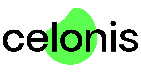 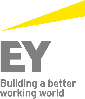 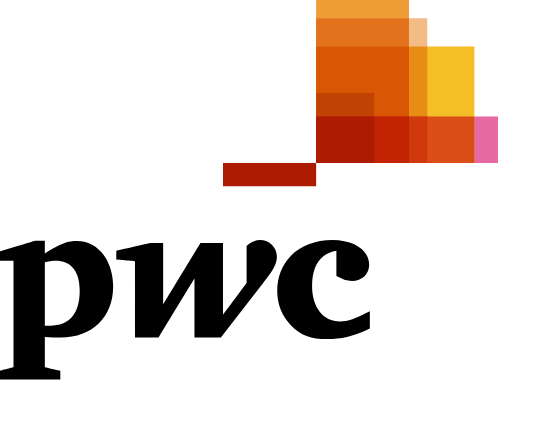 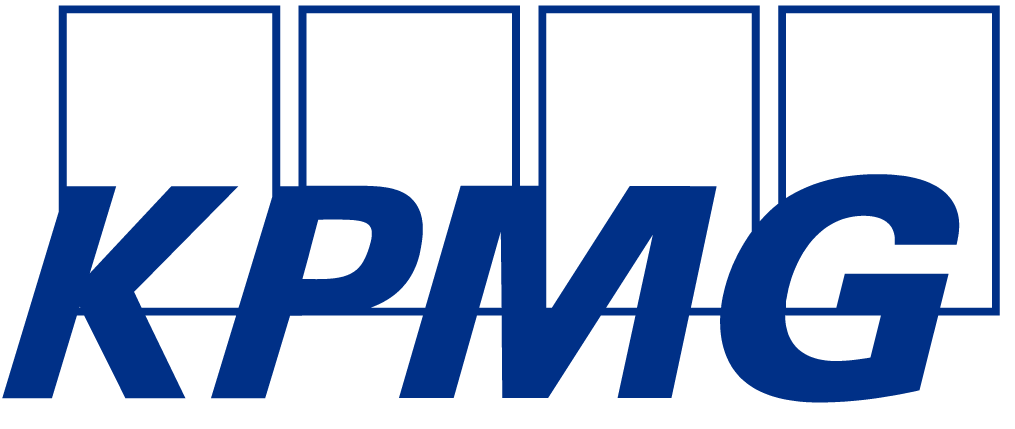 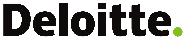 Übersicht
Qualifikationsprofil unserer Studierenden
Aufbau der SBWL
Kursinhalte
Praxisbezug in der SBWL
Wichtige Termine zum Aufnahmeprozess
Wo finden Sie Informationen zur SBWL?
Praxisbezug in der SBWL
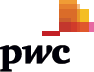 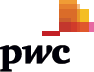 Kick Off
Kick Off
WS
SS
Praxis-Inputs in LVs
Praxis-Inputs in LVs
Praktikumsausschreibungen (laufend)
1-2 Events mit Praxispartnern
1-2 Events mit Praxispartnern
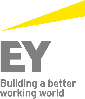 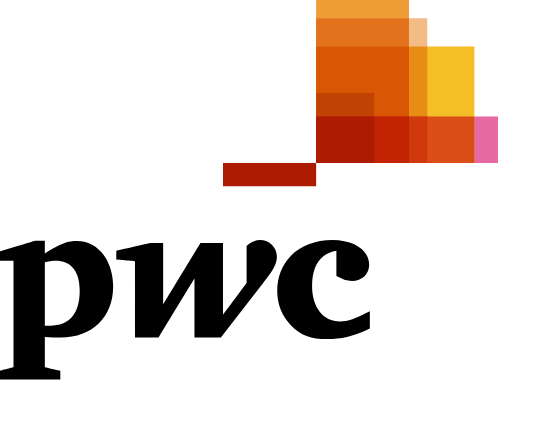 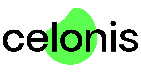 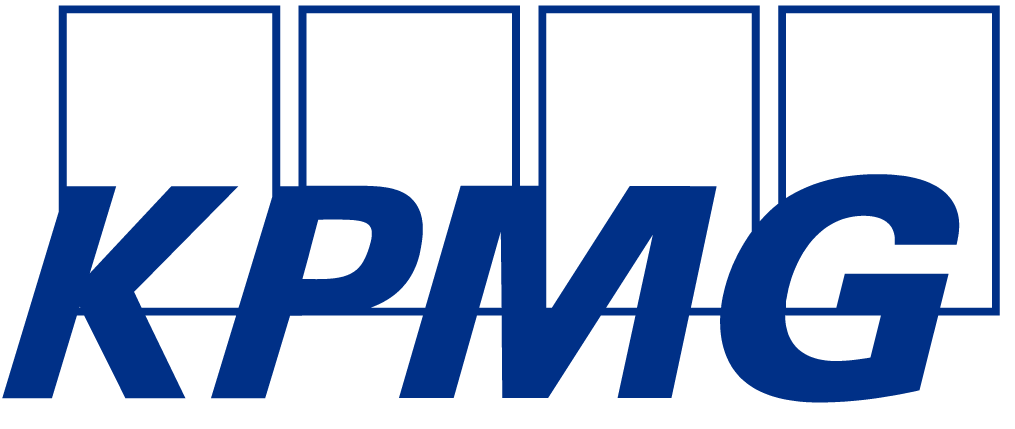 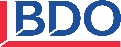 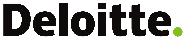 Übersicht
Qualifikationsprofil unserer Studierenden
Aufbau der SBWL
Kursinhalte
Praxisbezug in der SBWL
Wichtige Termine zum Aufnahmeprozess
Wo finden Sie Informationen zur SBWL?
Wichtige Termine im aktuellen Semester
Sie finden alle Termine sowie die wichtigen Informationen rund um das Aufnahmeverfahren auf unserer Homepage:
https://www.wu.ac.at/accounting/lehre/sbwl-rechnungslegung-und-steuerlehre/
Übersicht
Qualifikationsprofil unserer Studierenden
Aufbau der SBWL
Kursinhalte
Praxisbezug in der SBWL
Wichtige Termine zum Aufnahmeprozess
Wo finden Sie Informationen zur SBWL?
Informationen zur SBWL
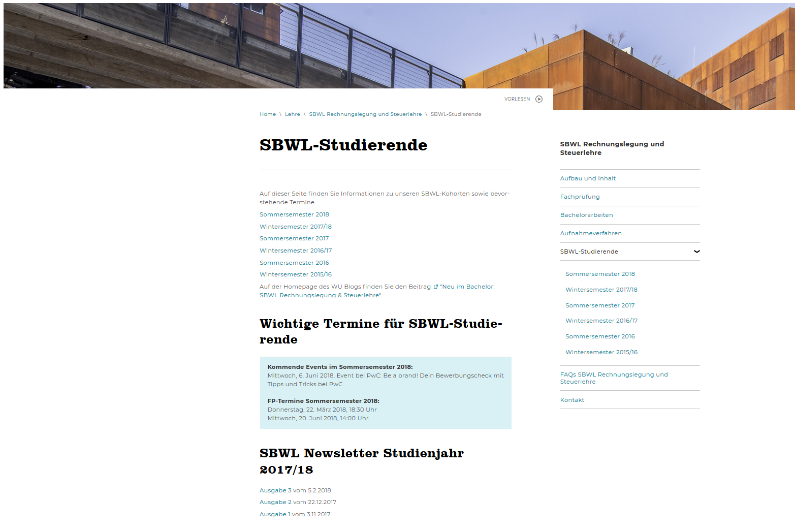 SBWL-Homepage
https://www.wu.ac.at/accounting/lehre/sbwl-rechnungslegung-und-steuerlehre/ 

Flyer (auch über Homepage abrufbar)

Broschüre 
    (Erhalt beim Kick Off Event bzw      auch über Homepage abrufbar)

SBWL-Newsletter
(auch über Homepage abrufbar)		

E-Mail an ReSt@wu.ac.at
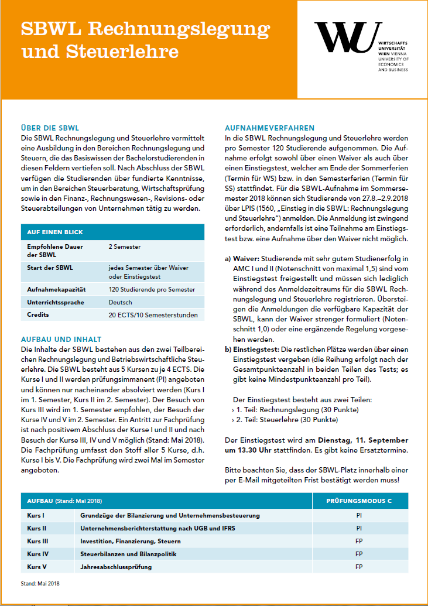 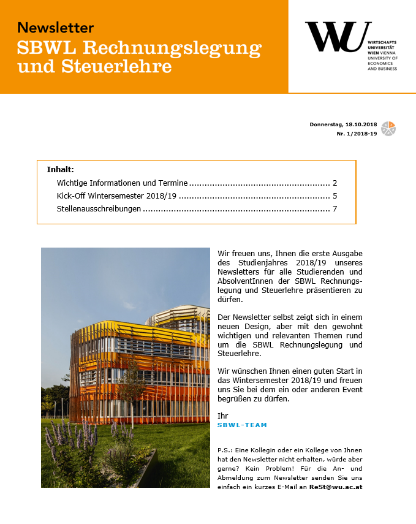 [Speaker Notes: Allgemeine Fragen zum Aufnahmeverfahren bitte an das Study Service Center richten.]
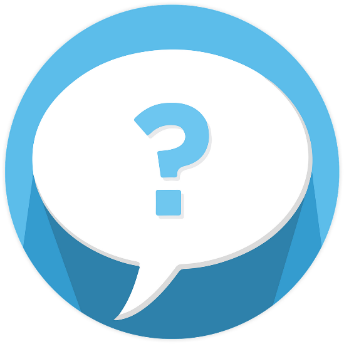 Q&A zur
SBWL Rechnungslegung und Steuerlehre